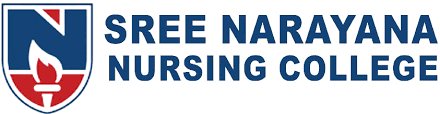 Unit – I
Research and Research Process
Mrs.B.Pallavi           	 M.Sc(N).,  Assit Professor 
 Department of   OBG
 Sree Narayana Nursing College
TRENDS IN MIDWIFERY AND OBSTETRICS NURSING